Recording and measuring data in the system of national accounts
Meeting of the Advisory Expert Group (AEG)             on National Accounts
Luxembourg, November 27 – 29, 2018


Peter van de Ven
Head of National Accounts, OECD
Overview
Discussions leading up to the 2008 SNA

Data-driven business models

Potential for recording and measurement

Summary and way forward
Discussions leading up to the 2008 SNA
Definitions from the 2008 SNA
The cost of preparing data in the appropriate format is included in the cost of the database but not the cost of acquiring or producing the data
The creation of a database will generally have to be estimated by a sum-of-costs approach
Other costs will include staff time estimated on the basis of the amount of time spent in developing the database, an estimate of the capital services of the assets used in developing the database and costs of items used as intermediate consumption
The cost of the data base management system (DBMS) used should not be included in the costs but be treated as a computer software asset unless it is used under an operating lease
4
Data recorded as non-produced assets, in case of market transaction
Decision not to treat the data, in and of itself, as produced does not mean that data has no value
Future benefits can very clearly be derived from data, either through the sale of a database (including the value of the data), or in creating additional value added in support of the production of other goods and services, such as advertising
In the former case (market transaction), the 2008 SNA captures the value of data as goodwill (which de facto means that data are treated as a non-produced asset)
In the latter case, although data remains in and of itself invisible, its contribution to production is accurately reflected
5
Why data itself is not recognised
The underlying value of data reflects its information or knowledge content
Valuing all data as a non-produced assets would de facto require that all knowledge, including human capital, be treated as a non-produced assets
Although it may be meaningful to recognise knowledge based assets (including as produced assets), it would require methods that are internationally comparable, feasible and meaningful => not (yet) possible
6
Electronic data and knowledge
Part of the thought process: electronic data different to other forms of data, which could merit its inclusion as a produced and distinct type of data?
Underlying value of the data does not reflect its electronic characteristics, but, rather, the inherent and intrinsic value of the knowledge or information => not possible to make a credible distinction between various types of data (or more broadly, knowledge)
Knowledge/information embodied in databases contains asset characteristics, but knowledge displays these characteristics whether it’s embodied in a database or not
7
Data driven business models
The increasing role of data
Digitisation has led to a proliferation in the role of data in economic decision making and society at large
Jon Brock et al (2013):
“From the dawn of time until 2003 – some 5 exabytes, according to Intel – is now created every two days”, while 
“Data processing and storage costs have decreased by a factor of more than 1,000 over the past decade”
No signs of slowing; on the contrary, data are used at an ever increasing speed, with new technologies for storage and analysis of data becoming available
9
Data-driven business models
Providing services for free or at very low prices to gather data of users, which are subsequently used to detect behavioural patterns to provide other producers with targeted advertising services, or to offer other services
Google Ads, Facebook
Using information from payment systems, to provide other services like specialised accounting services, support in taxation and pension arrangements, etc.
Using data generated as part of the primary production process, to improve the efficiency of the internal operations and/or to detect behavioural pattern to support own sales
Amazon using  dynamically generated recommendations
VISA applying integrated analytics to detect fraudulent transactions
Car manufacturers using data automatically created and stored by the car’s electronics
10
Data-driven business models
Creation of new types of services by using and analysing big data
Swarmly, a smartphone application where users can share their current location and provide details of their sentiments, after which data are aggregated to  provide a real-time map of popular venues
GoSquared, Mixpanel and Spinnakr, which use tracking codes embedded in customers’ websites, and provide analytics through a Web-based dashboard
Provision of data-related services, by collecting data from a vast number of different, mostly free, available data sources, normalizing formats and providing access, with revenues from subscription or usage fees (including conducting data analytics)
Gnip (premium reseller of Twitter data)
Consultancy services, such as fraud detection services, analytics to improve marketing activities and customer service, or to “simply” increase sales
11
Potential for recording and measurement
Barter-type of transactions
“Data only materialises as a non-produced asset, when a market transaction occurs” is being tested by recent developments
Our starting point: arguments for not recognising knowledge creation remain valid
But what to do with barter-type transactions, in which “free services” are being traded for data?
Note: not all data captured from households is matched by a provision of services (e.g. data collected by supermarkets)
13
Valuation methods
Market-equivalent prices (digital identity data versus digital footprint data)
Assuming a certain relationship between (advertising) revenues and the value of the free services (and the related value of data)
User-based valuations: actual market prices, or shadow prices based on willingness to pay
14
Non-produced versus produced
2008 SNA: Data treated as non-produced assets
Extension to barter transactions in data will increase GDP, even if considered as non-produced assets
Treating data as produced assets may lead to a triple impact on GDP:
Own-account production of the original
Subsequent sale and build-up of database
Use of the asset
Not addressing the bigger question of recording knowledge creation as a production process more generally
15
Summary and questions
Summary and way forward
Current (2008) SNA not well equipped to reveal the increasing role of data
Potential (partial) solutions:
Have a separate asset category for “data”
Extend the recording of data to barter-type of transactions
Extend the sum of costs method for valuing databases to data analytics (and storage costs)
Further extension to non-barter-type of data flows? => Note: requires the recording of current transfers
Not  go the way of considering data as produced assets
17
Questions and issues for the AEG
The AEG is requested to provide its opinion on:
… the way forward regarding the recording and measurement of the role of data, both from a conceptual and a measurement point of view
… the possible extension of the asset boundary, by including the work of data analytics and storage costs in the sum of costs approach for measuring databases, as currently defined in the 2008 SNA
… the further extension of the asset boundary, by including data acquired through bartering mechanisms, either as non-produced assets or produced assets
… extending the production boundary beyond the above
18
Thank you for your attention!
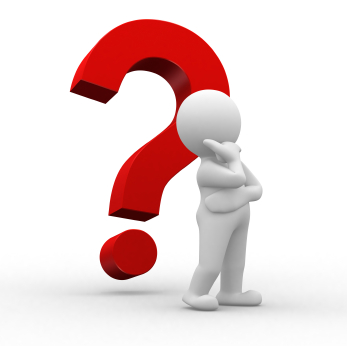 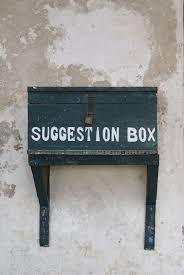